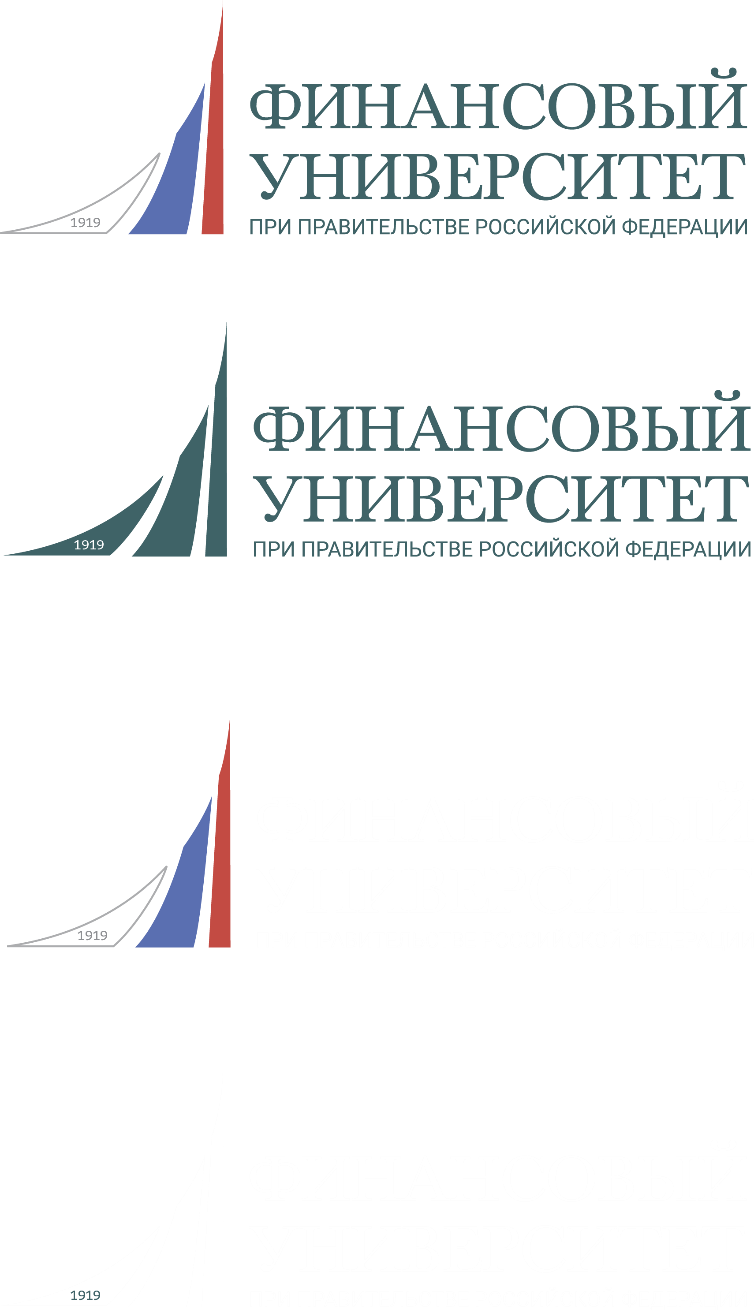 Об итогах работы 
государственных экзаменационных комиссий 
 и задачах факультетов, департаментов, кафедр и институтов на новый 2021/2022 учебный год
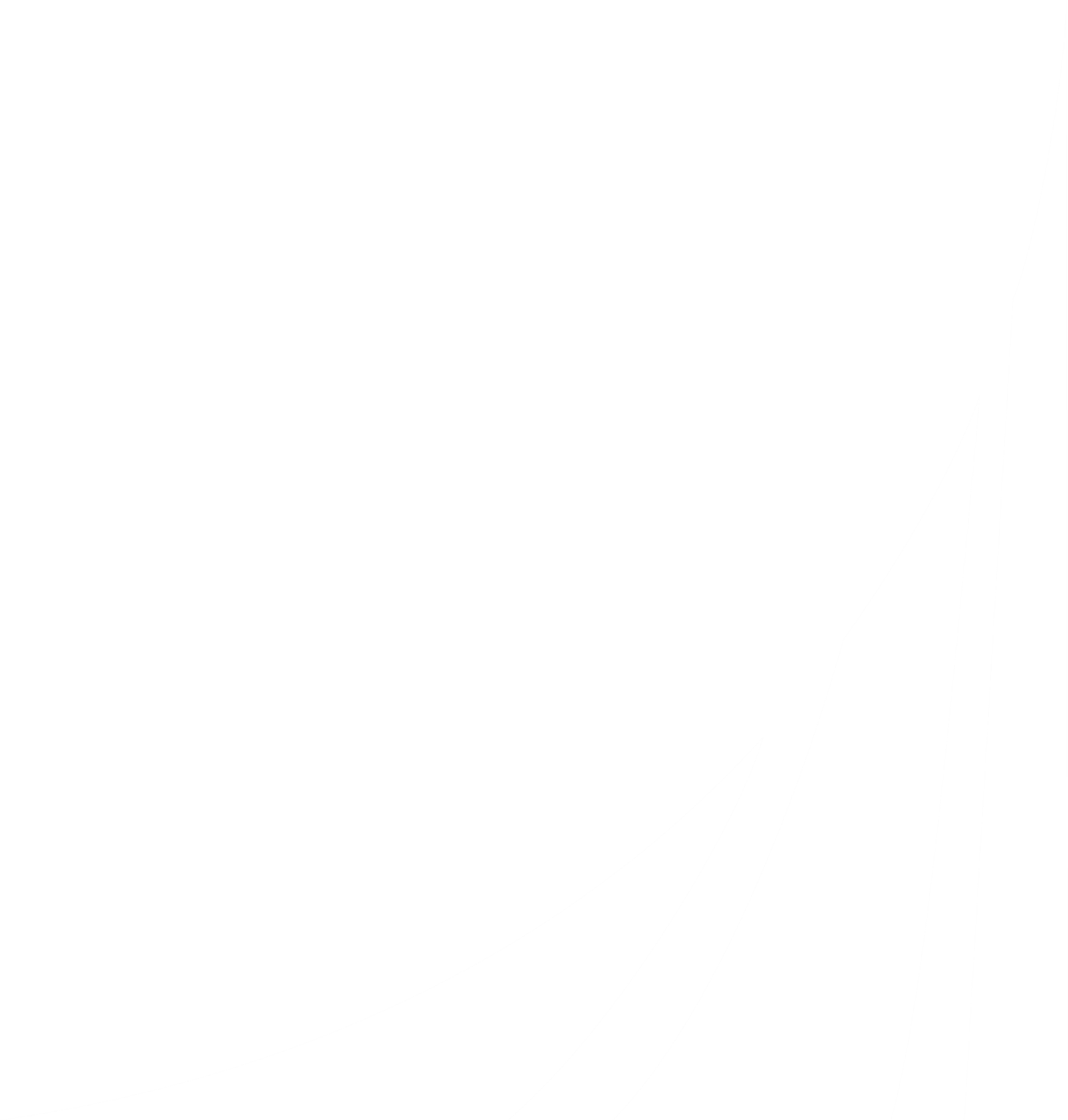 проректор по учебной 
и методической работе                    
Е.А. Каменева
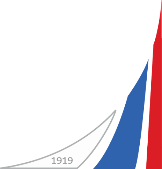 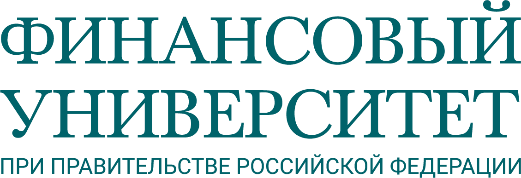 Успешное трудоустройство – объективная оценка 
качества подготовки выпускника
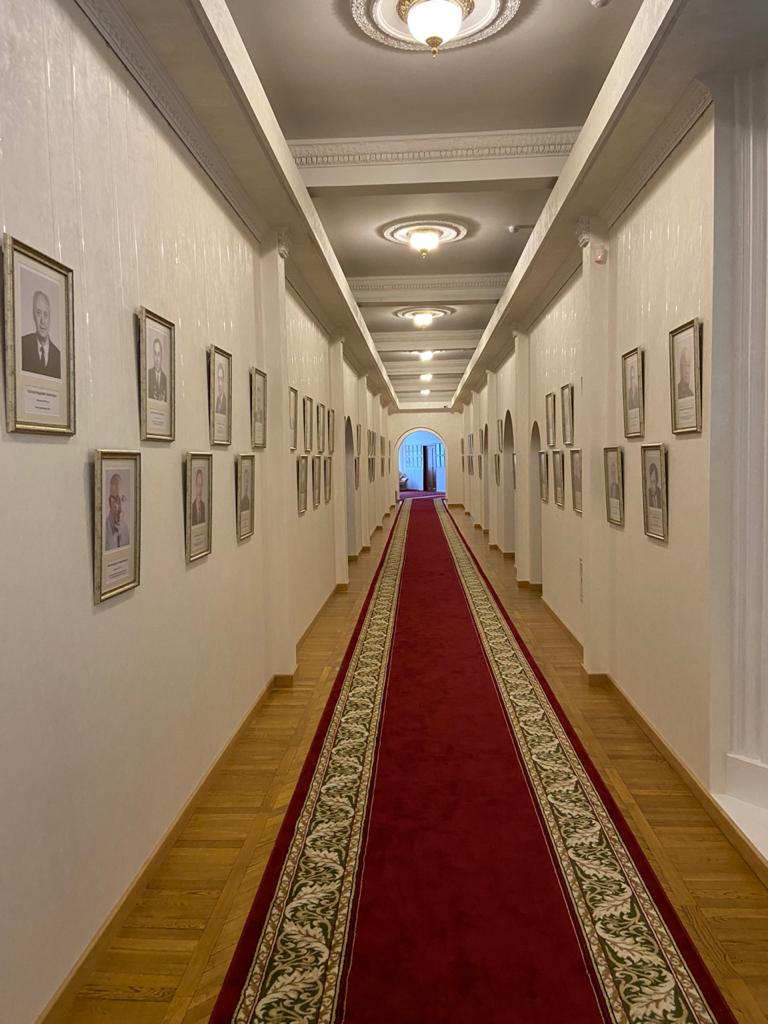 …Когда я встречаю выпускника, который говорит мне: «Вот, смотрите, кем я стал, а ведь был у вас троечником», то всегда отвечаю: «Могу представить, кем бы Вы стали, если бы сразу взялись за ум»…
А.С. Запесоцкий
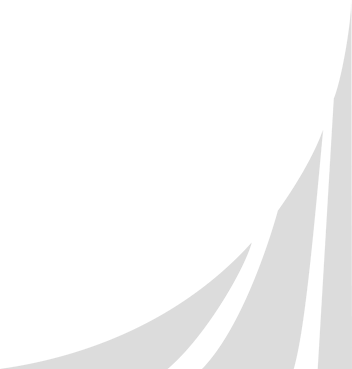 6
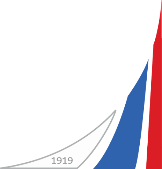 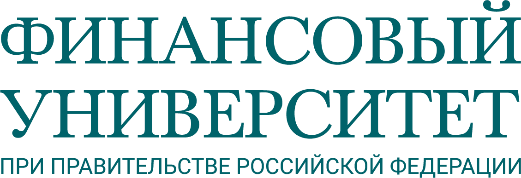 Общее количество выпускников
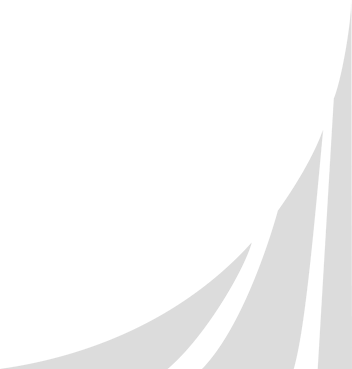 11
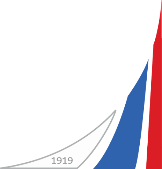 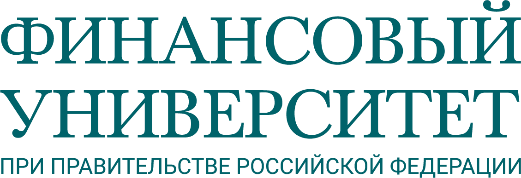 Количество выпускников ВО в г. Москве
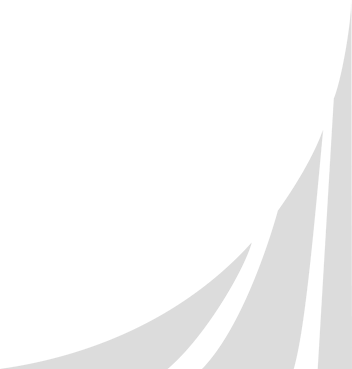 13
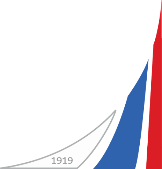 Мнения членов ГЭК – представителей работодателей 
148 респондентов - бакалавриат / 121 респондент - магистратура
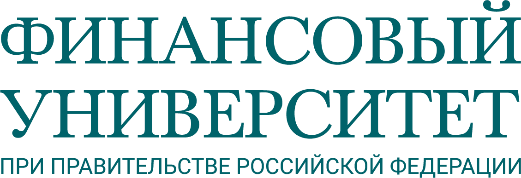 4. Раскрывают ли представленные работы  компетенции, которыми должны обладать молодые специалисты, выходящие на рынок труда?
Да 49% / 62%
Скорее да 49% / 38%
Скорее нет 2% / 0
Чего недостаточно? Практики. Знаний реальных условий и требований к специалистам
1. Как Вы оцениваете уровень подготовки выпускников по результатам государственного экзамена?
Высокий 71% / 88%
Средний 27% / 12%
Удовлетворительный 2% / 0
Низкий 0 / 0
2. Как Вы оцениваете предложенные в рамках государственного экзамена задания с позиции актуальности и практико-ориентированности?
Задания разработаны качественно, позволяют оценить все необходимые для работы знания и умения 60% / 63%
Задания проверяют не только знания, но и способность к критическому мышлению 39% / 37%
Задания НЕ позволяют проверить знания и способность к критическому мышлению 0,6% / 0
5. Какие профессиональные качества выпускников являются для Вас приоритетными:  
Наличие базовых профессиональных знаний, теоретическая подготовленность 71% / 81%
Знание иностранного языка 19% !!! / 22% !!!
Способность воспринимать и анализировать новую информацию 82% / 78%
Умение проявлять инициативу на работе, целеустремленность 53% / 56%
Умение применять инновации в работе, креативность 
47% / 45%
Социальные навыки (деловое общение, умение работать в команде) 55% / 65%
Другое: работать на результат, критическое мышление
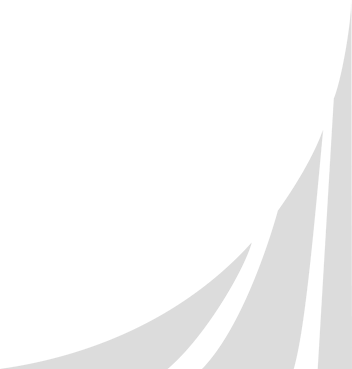 3. В целом насколько практико-ориентированы темы ВКР?
Абсолютное большинство тем работ практико-ориентированы 
45% / 50%
Большая часть тем работ практико-ориентированы 44% / 41%
50/50 10% / 6%
Большая часть тем работ не практико-ориентированы 1% / 3%
6
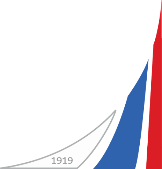 Мнения членов ГЭК – представителей работодателей 
148 респондентов - бакалавриат / 121 респондент - магистратура
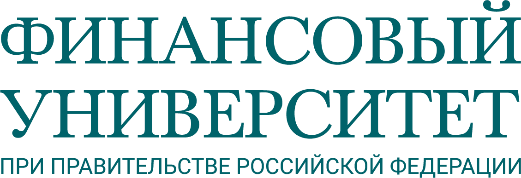 8.  Как, по Вашему мнению, отразилось массовое использование дистанционных образовательных технологий в период обучения на качестве государственной итоговой аттестации ?
Ухудшилось 8% / 2%
Скорее ухудшилось 36% / 26%
Не изменилось 49% / 57%
Скорее улучшилось 7% / 11%
Улучшилось 0 / 4%

9. Ваши пожелания Финансовому университету для улучшения качества подготовки выпускников
бакалавриат
Предлагать больше практических задач, увеличивать объемы практики
Ввести устный прием экзаменов в процессе обучения
Создать справочник выпускников
Обратить внимание на коммуникативные навыки студентов
Много благодарных отзывов с пожеланиями дальнейшего процветания университету и сохранения традиций классического образования
магистратура
Увеличить количество практики
Проработать оформление презентационных материалов (много несущественного в презентациях)
Нарабатывать опыт публичных выступлений
Много восторженных отзывов! Так держать! Не снижать планку! Рада была стать частью команды!
6. Поставьте среднюю оценку по ряду показателей, которые демонстрировали студенты при защите ВКР:
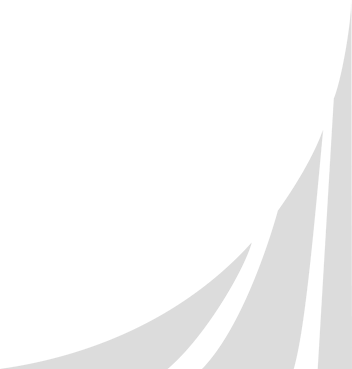 7. Возникло ли у Вас желание пригласить кого-то из студентов на работу?
Да, многих 10% / 23%
Да, несколько человек 55% / 54%
Да, в единичных случаях 32% / 22%
Нет 3% / 1%
6
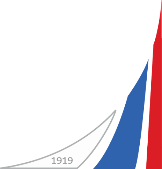 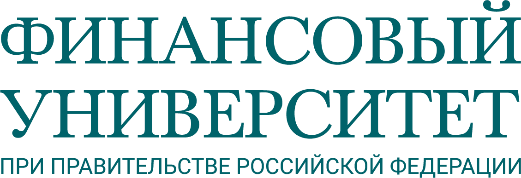 Общие цифры ГИА*
В течение 2020/2021 учебного года: 
В филиалах работало 172 государственных экзаменационных комиссий, в Москве по программам ВО - 137 комиссий
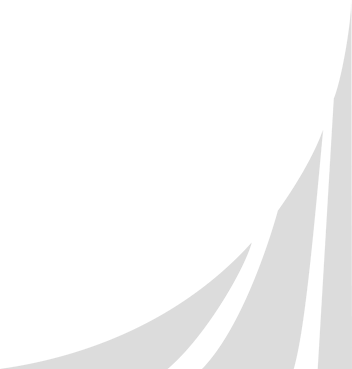 * - по данным на 25.06.2021
11
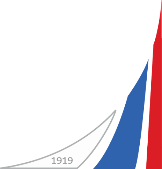 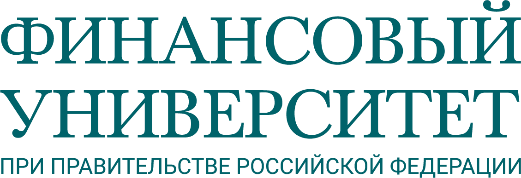 Результаты бакалавриат г. Москва
Сравнительные результаты ГИА
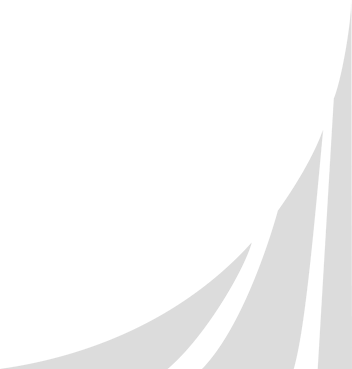 14
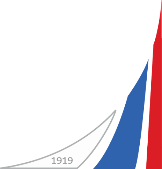 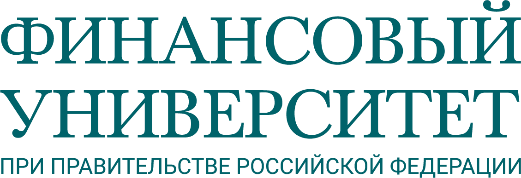 Результаты магистратура г. Москва
Сравнительные результаты ГИА
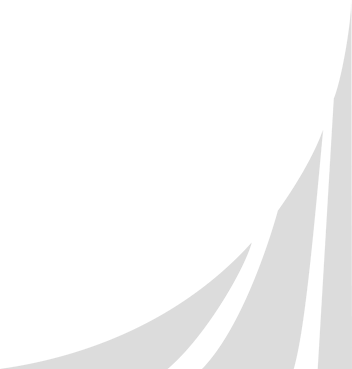 14
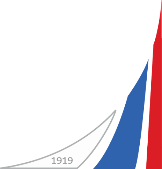 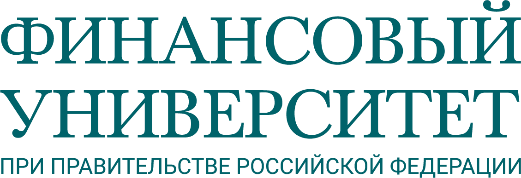 Результаты бакалавриат г. Москва
Сравнительные результаты ГИА по факультетам
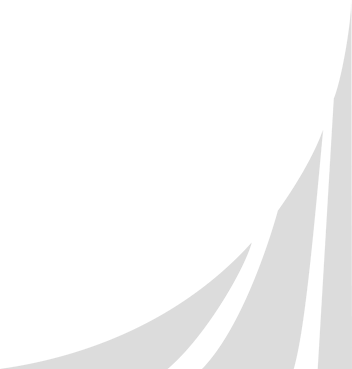 15
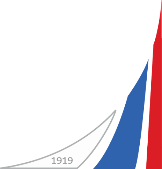 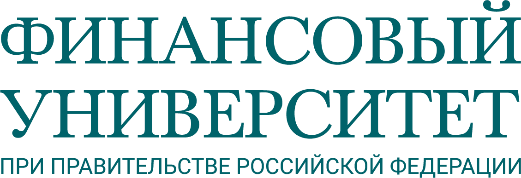 Результаты магистратура г. Москва
Сравнительные результаты ГИА по факультетам
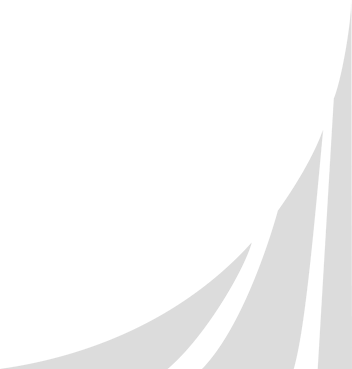 15
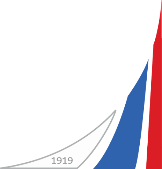 Апелляция по результатам ГИА
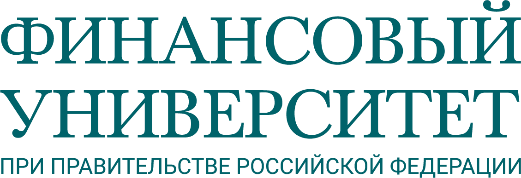 4 заявления об апелляции результатов государственного аттестационного испытания, в том числе: 

1 студент бакалавриата на повышение оценки с «хорошо» на «отлично»
2 студента бакалавриата по процедуре защиты ВКР
1 студент магистратуры по процедуре защиты ВКР

В ходе заседаний апелляционной комиссии (как в очном формате, так и онлайн) ВСЕ АПЕЛЛЯЦИИ были отклонены, а результаты, выставленные ГЭК сохранены.

2 заявления магистров Факультета «Высшая школа управления» были поданы с нарушением (оставлены в Общем отделе после окончания рабочего дня), в связи с чем не были рассмотрены апелляционной комиссией.
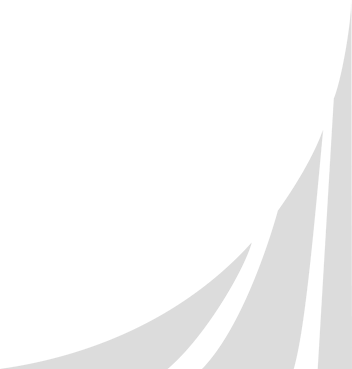 5
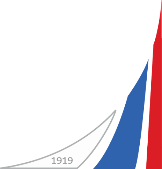 Мнения советников ректората по результатам посещений 
заседаний ГЭК
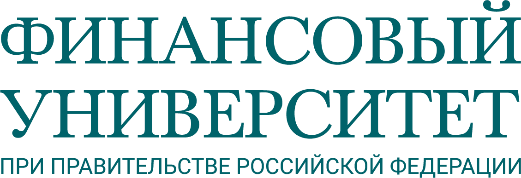 Все комиссии осуществляли свою деятельность на высоком организационном и методическом уровне. 
Работу комиссий отслеживали деканаты факультетов и руководство департаментов (кафедр).
Вопросы экзаменационных билетов соответствовали программе ИГА.
К формату онлайн были полностью готовы и оперативно к нему перешли по мере необходимости.
Наблюдалась спокойная, доброжелательная обстановка, способствующая комфортности и сосредоточенности при подготовке, а также во время ответов.  
Вопросы, задаваемые членами комиссий, помогали раскрыть глубину знаний студентов, логику их мыслей, умения использовать теоретические знания в современной действительности, делать прогнозы и выводы (сильные студенты) .
Департаментами и кафедрами проведена значительная работа по совершенствованию тематики ВКР и практических заданий для экзаменов. Темы ВКР звучат современно и направлены на решение актуальных проблем, много тем по различным аспектам деятельности государственных корпораций.

Иногда отсутствие руководителей ВКР на процедуре защиты. 
Ряд ВКР целесообразно разрабатывать коллективно в  «проектном режиме». Например, буквально напрашивается финансово-экономическое, правовое, социологическое и информационное обеспечение полученных результатов ВКР по тематике управления персоналом.
Введение – заключение: нарушена логика. В некоторых работах не указаны актуальность, цель, задачи, объект и предмет исследования. Во введении некоторые выпускники повествуют о том, что сделано (!!!) в каждой из глав работы, а в заключении нет упоминания о решенных задачах и достигнутой цели.
Не всегда отработан доклад, за мелочами не видны основные результаты работы. Необходимо повысить эффективность процедуры предварительной защиты как итогов практики, так и ВКР.  
Разные подходы к началу проведения госэкзамена.  В некоторых комиссиях это проходило торжественно, с добрыми напутствиями, представлением всех членов комиссии.
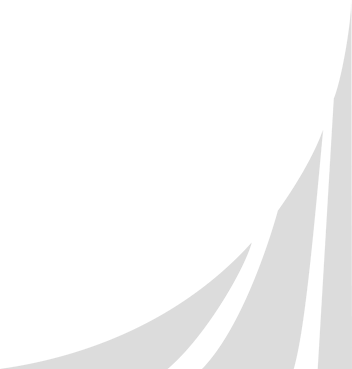 6
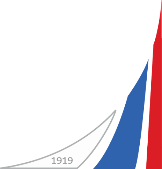 Мнения деканов факультетов
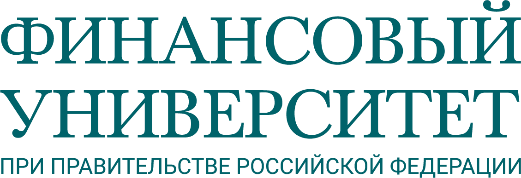 ВШУ
Очень сложный и насыщенный период последней недели перед ГИА (она же каникулярная): пересдачи за предыдущий период + пересдачи на «красный» диплом. Времени не хватает на проведение и проверку работ, закрытие ведомостей, обработку ведомостей на факультетах и анализ результатов всех пересдач для выпуска приказа о допуске ГИА.
Считаем возможным сохранить допуск членов комиссии ГЭК в дистанционной форме.

Финансовый факультет
продолжить практику общего методического руководства и обучения секретарей ГЭК;
усилить контроль со стороны руководства департаментов и кафедр за ходом и качеством выполнения ВКР, в том числе на этапе формирования плана работы; 
предусмотреть регламентом обязательность размещения в системе «Галактика» отдельных глав ВКР в соответствии с утвержденным графиком;
обеспечить максимальное приближение базы производственной, в том числе преддипломной практики студента к его научным интересам и теме ВКР;
предусмотреть в Положении о ВКР работе формирование для студента задания на выполнение выпускной квалификационной работы по решению руководителя департамента и кафедры; продумать форму и контент отзыва руководителя ВКР (превращается в формальность);
обеспечить методическую доработку экзаменационных билетов, в том числе в части практико-ориентированных заданий, позволяющих представлять однозначный, расчетный вариант решения.
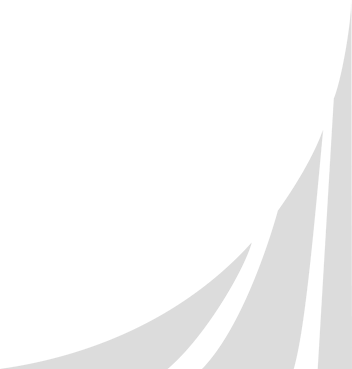 6
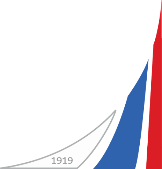 Мнения деканов факультетов
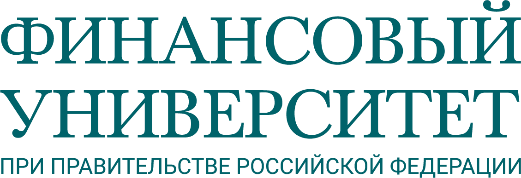 ФИТиАБД
Отменить государственный экзамен в магистратуре. Факультет готов к такому эксперименту. Отмена гос. экзамена позволит увеличить время студентов для подготовки ВКР, что обеспечит более высокий уровень магистерских диссертаций.

ФМЭО
Большое количество студентов не готово к устным экзаменам, все 4 года у нас письменные экзамены и первый устный   – государственный экзамен…
Предлагаем провести эксперимент переноса государственного экзамена на зиму.
Размещать ВКР на портале последовательно по главам, начиная с марта.
Отчет по учебной практике принимать сразу по ее окончании.

ФНАиБА
Уточнить (изменить, переработать, обновить) вопрос №1 в билетах ГИА для магистратуры (от ДЭТ).
Уделить больше внимания со стороны руководства департаментов разработке практико-ориентированных заданий для программ магистратуры (рекомендуется к разработке кейсов привлекать работодателей, партнеров, практиков).
Обратить внимание руководителей ВКР на необходимость выполнения своих обязанностей не только в ходе работы над ВКР, но и в рамках подготовки выступления (доклада) для защиты студента.
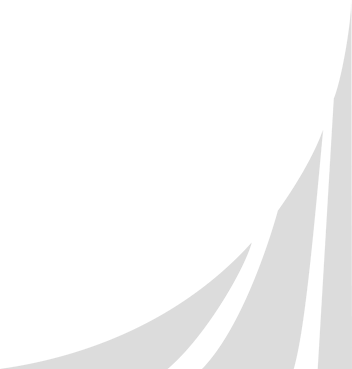 6
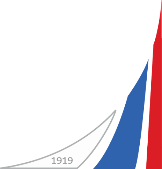 Мнения деканов факультетов
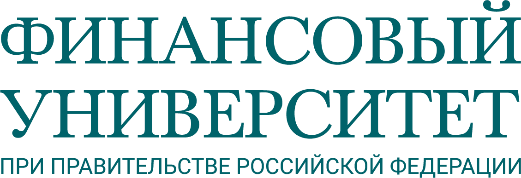 ФСНиМК
Вопрос сдачи документов по ГИА в архив.  Инструкции для секретарей ГЭК необходимо согласовывать с отделом архива, поскольку у факультетов возникнут проблемы при сдаче дел.

ФЭиБ
Целесообразно предусмотреть возможность дистанционного подключения председателя к работе комиссии при очном проведении заседания ГЭК и отразить особенности реализации данной процедуры в ЛНА Финансового университета.
Ввиду отсутствия в составе ГЭК членов комиссии со статусом заместителя председателя комиссии следует рекомендовать департаментам при формировании списка председателей комиссий вводить в него большее число персоналий, что позволит оперативно менять состав ГЭК при возникновении форс-мажорных обстоятельств. 
Необходимо продолжить работу по совершенствованию содержания экзаменационных билетов. 

Юридический факультет
Необходимость большей материально-технической поддержки деканата для проведения ГИА (распечатка и сканирование протоколов, ведомостей, итоговых протоколов, опросных листов и пр.), для секретарей необходимо минимум два компьютера, принтеры, места для хранения документов, сейф.
Возможно предусмотреть частичный уход от документов на бумажном носителе.
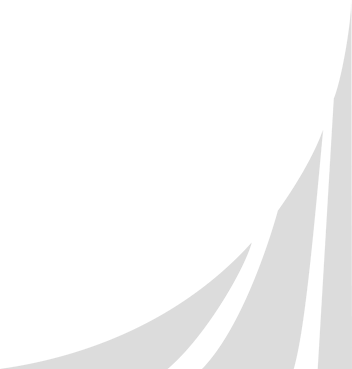 6
Коллективные ВКР
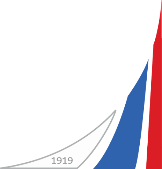 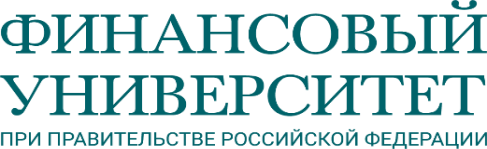 13 работ по программам бакалавриата 
5 работ по программам магистратуры
1 коллективная ВКР на тему «Управление рыночной капитализацией российских корпораций с использованием алгоритмов искусственного интеллекта» подготовлена с участием студентов разных факультетов ФИТиАБД и ВШУ, данная работа потребовала междепартаментского взаимодействия. 
По итогам защиты оба студента получили оценку «отлично».
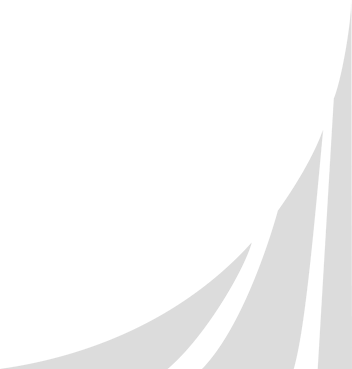 13
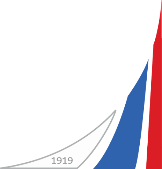 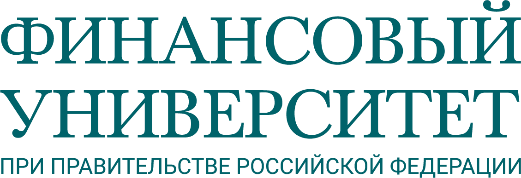 Коллективные ВКР
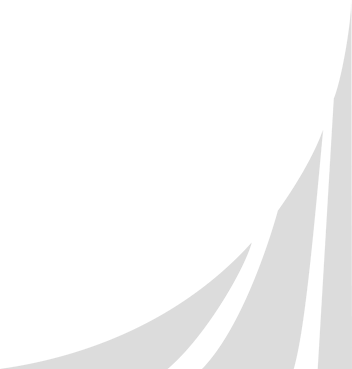 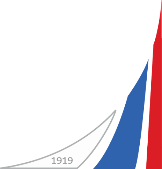 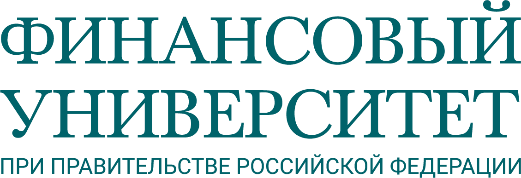 Коллективные ВКР
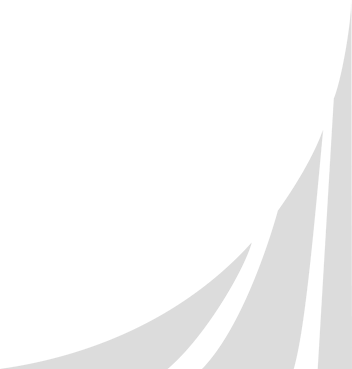 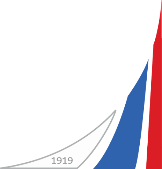 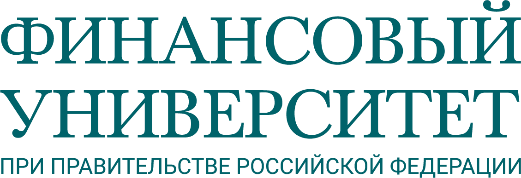 Коллективные ВКР
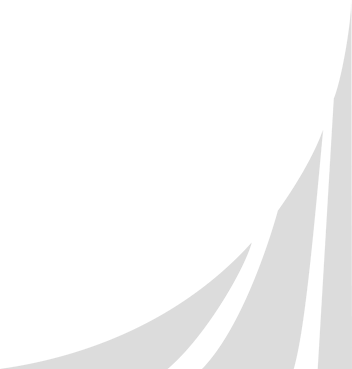 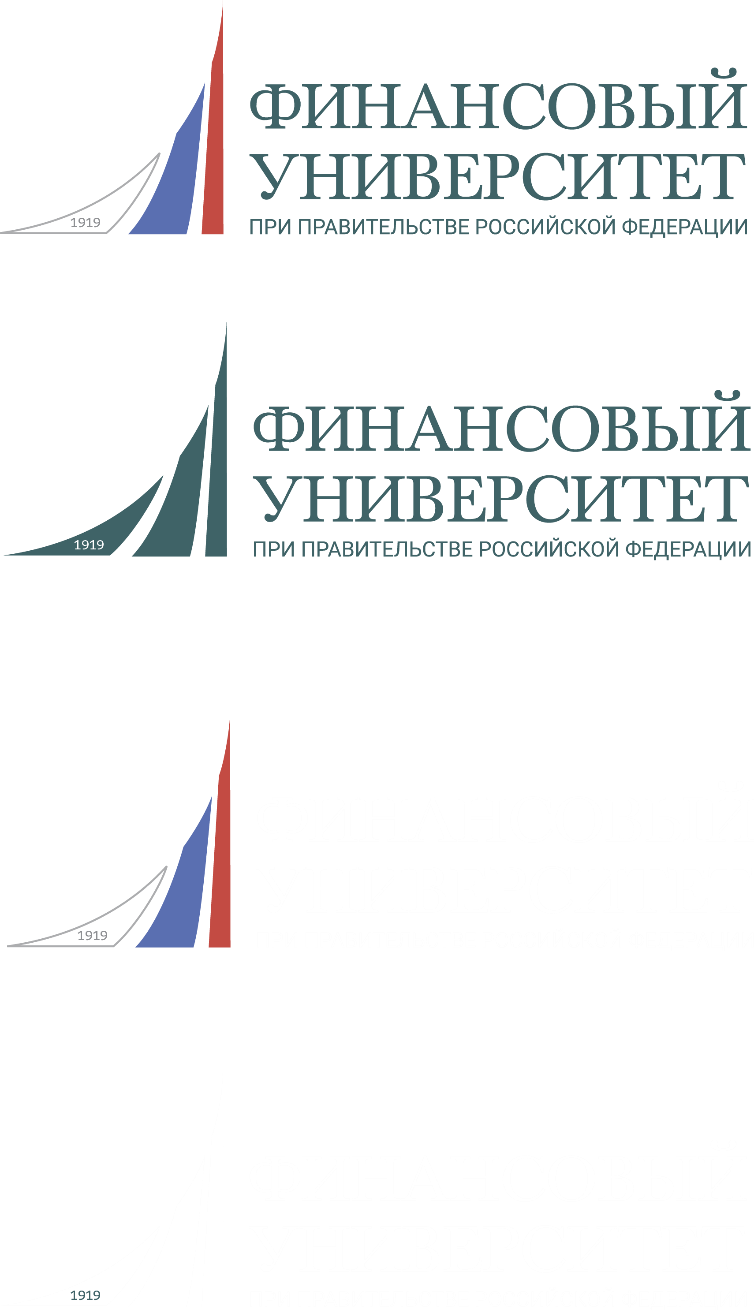 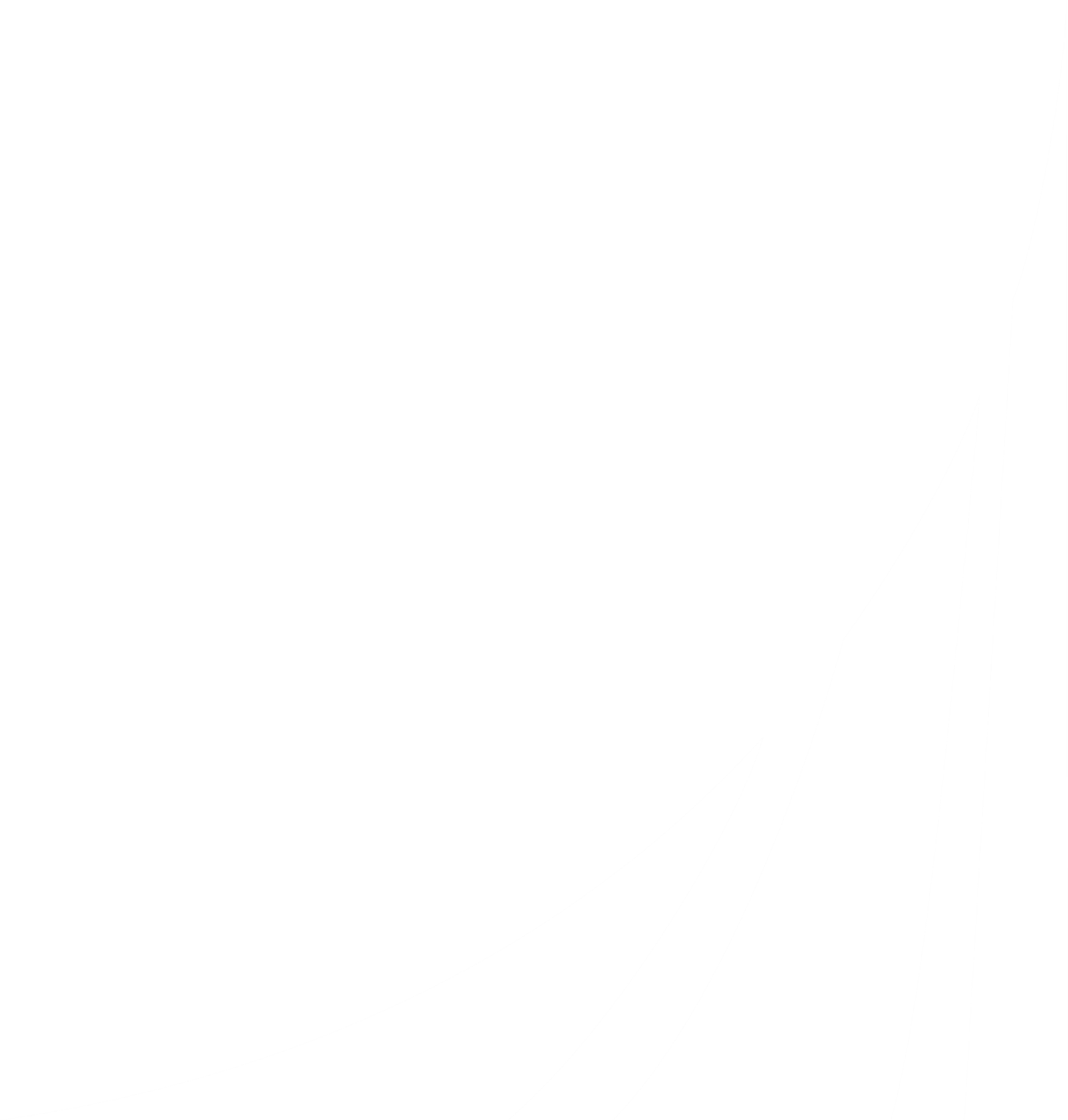 Итоговая аттестация в филиалах
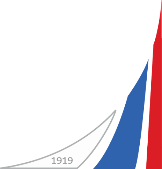 Итоги ГИА в филиалах: мнения членов ГЭК
Высшее образование
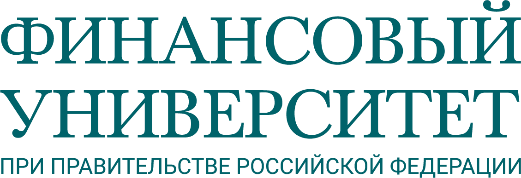 ГИА для выпускников очной формы обучения проведена в очном формате (за исключением трех филиалов, где были выявлены заболевшие студенты, ГИА частично проведена в ДОТ 
(Пензенский, Пермский, Санкт-Петербургский)

активизировать практику выполнения ВКР по заявкам (целевым установкам) организаций;
активизировать использование методов статистической обработки и математического анализа;
усилить практическую ориентацию экзаменационных заданий посредством увеличения количества практико-ориентированных заданий и их согласования с бизнес-партнерами филиала;
руководителям ВКР обращать внимание на соблюдение регламента защиты при подготовке докладов и иллюстративного материала к защите ВКР, повысить качество презентационного материала;
более широко вовлекать в исследовательский процесс современную профессионально ориентированную периодику, использовать опыт зарубежных стран, а также ссылаться в работе на ученых и экономистов, публикующихся в Электронной научной библиотеке, а также в основных международных научных базах и т.д.
обратить внимание на усиление работы по обучению студентов публичному выступлению и грамотному изложению представляемого материала;
рекомендовать студентам более точно обосновывать личный вклад в разработку выбранных темы исследований.
в лекционных курсах и на практических занятиях больше времени уделять проблемам и перспективам развития региональных аспектов экономики;
рекомендовать выпускникам проходить дополнительное повышение квалификации (переподготовки) в соответствующих областях знаний в связи с быстрыми изменениями нормативных документов в области бухучета, аудиторской деятельности и налогообложения.
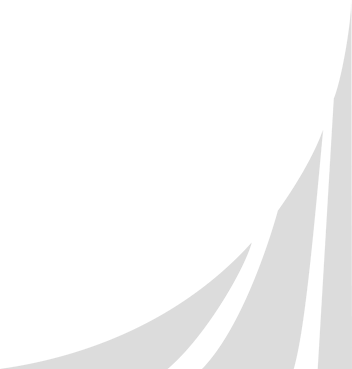 6
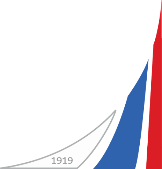 Итоги ГИА в филиалах: 
СПО
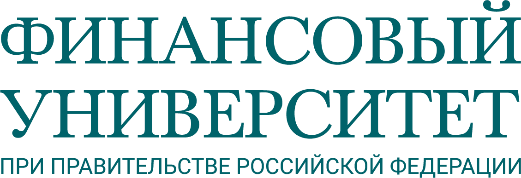 ГИА проведена в форме защиты выпускных квалификационных работ 
и демонстрационных экзаменов по соответствующим компетенциям

Проведение демонстрационного экзамена осуществлялось с применением дистанционного формата (для заочной формы обучения) и в очном формате (для очной формы обучения). 
Основные компетенции, по которым проведены демонстрационные экзамены в филиалах Финуниверситета: 
Т78 – Финансы; 
R41 – Бухгалтерский учет; 
Т48 – Банковское дело.

Демонстрационные экзамены в филиалах прошли успешно, процедурных нарушений не отмечено. 
В проведении демонстрационных экзаменов в качестве главных экспертов выступили преподаватели филиалов, а в качестве линейных экспертов - сертифицированные эксперты, представители организаций-работодателей, практические работники банков, бухгалтеры, экономисты, представляющие реальный сектор экономики, преподаватели других колледжей.

Одна из проблем, отмеченная экспертами в ходе демонстрационных экзаменов -  зачастую некорректно составленные условия заданий, которые вызывают затруднения у студентов и не позволяют выполнить их в полном объеме. Однако разработка контрольно-измерительных материалов к демонстрационным экзаменам относится к компетенции «Агентства развития профессионального мастерства (Ворлдскиллс)», задания являются конфиденциальными и замене не подлежат.
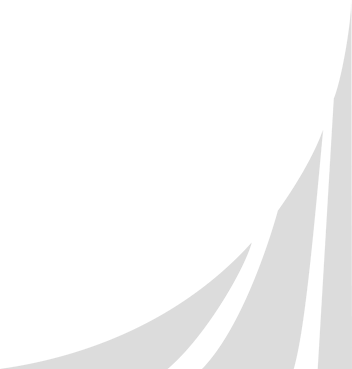 6
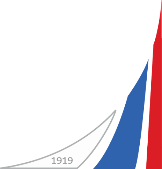 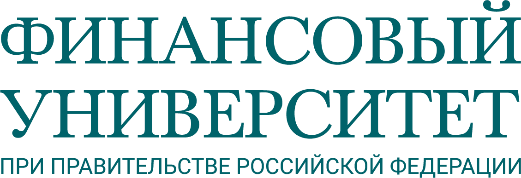 Средняя оценка ВО сравнение с Москвой
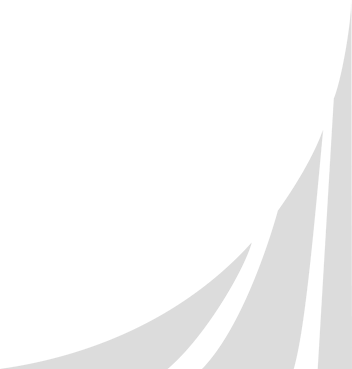 18
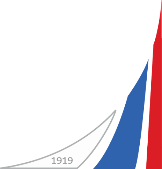 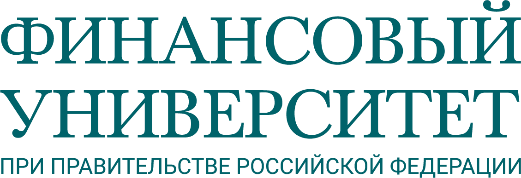 Средняя оценка СПО сравнение с Москвой
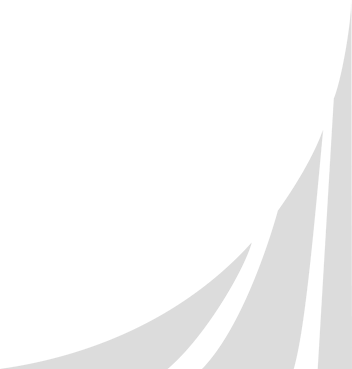 18
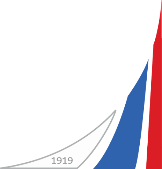 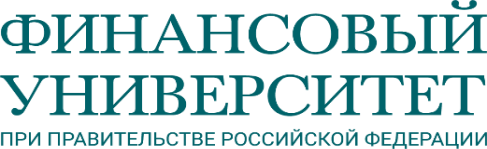 Общие выводы по итогам ГИА
Переход на смешанный формат ГИА осуществлен быстро, гибко и без сбоев. В целом, изменение процедуры не ухудшило качество подготовки обучающихся или качество ВКР.
Результаты ГИА и отзывы большинства его участников подтвердили правильность возврата к двум испытаниям и выбранный формат ГИА в ДОТ, а также обоснованность дополнительных мероприятий (единая платформа, технические специалисты, дополнительные сотрудники от факультетов, предварительное тестирования подключений и большая консультационная работы всех участников ГИА).
Повышение роли секретарей в новом формате ГИА показала важность работы по их заблаговременному отбору и подготовке. Необходимо продолжать их обучение.
Большое количество замен председателей ГЭК, а также членов ГЭК (в т.ч. преподавателей Финуниверситета) из-за COVID-19 еще раз поставило задачу делать значительный резерв по сторонним членам и председателям ГЭК на момент согласования и утверждения.
Наличие апелляций на процедуру ставит перед факультетами задачу проводить беседу как с обучающимися (не надо подменять несогласие с оценкой с процедурой) так и с председателями (уточняя еще раз регламент и процедуру проведения ГИА).
Коллективные ВКР и стартапы не должны стать массовыми, а их наличие самоцелью. Необходимо очень осторожно и индивидуально подходить к их реализации.
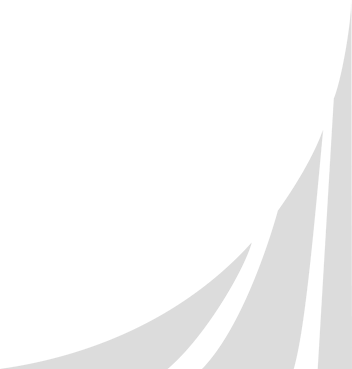 23
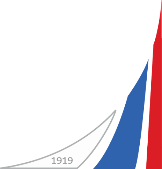 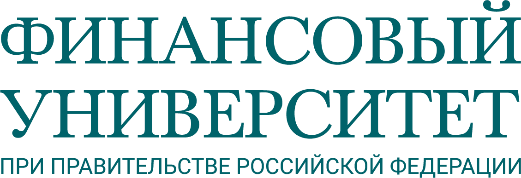 Проект решения Ученого совета
Принять информацию проректора по учебной и методической работе Каменевой Е.А. к сведению и признать результаты работы государственных экзаменационных комиссий по итогам 2020/2021 учебного года в бакалавриате, магистратуре и аспирантуре удовлетворительными.
Признать успешным эксперимент на факультете «Высшая школа управления» по подготовке и защите ВКР, выполненной в виде Start Up проекта. 
В целях эффективной подготовки и проведения ГИА в 2021/2022 учебном году решить следующие задачи:
3.1.	Сохранить и развивать положительный опыт проведения ГИА в дистанционном формате, прежде всего, в Институте онлайн образования, а также при реализации инклюзивного обучения (проректор по учебной и методической работе Е.А. Каменева, директор Института онлайн образования Г.В. Можаева).
3.2. Перейти исключительно к электронной форме представления и хранения ВКР, усилив контроль за своевременностью выполнения обучающимися плана и графика работы над ВКР, сроками загрузки завершенных работ в ЭИОС (руководители департаментов, заведующие кафедрами).
срок: в течение 2020/2021 учебного года
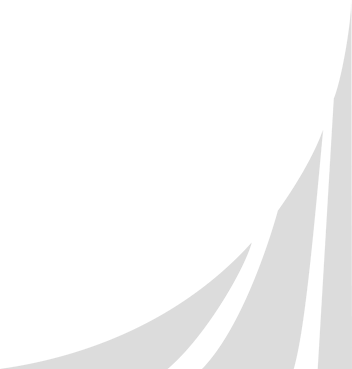 24
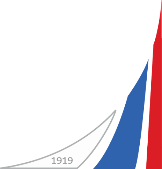 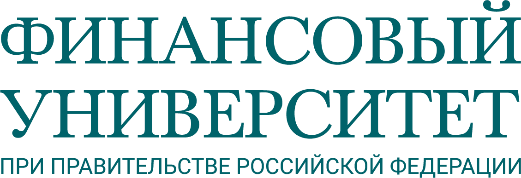 Проект решения Ученого совета
3.3. Деканам факультетов (директорам институтов, филиалов) совместно с руководителями департаментов и кафедр факультетов: 
- обсудить на заседаниях ученых советов факультетов (филиалов) и заседаниях департаментов и кафедр итоги ГИА, проанализировать ее результаты и предложить меры по исправлению недостатков и отдельных нарушений в ходе государственного экзамена и защиты ВКР. срок: 20.10.2021
- представить проректору по учебной и методической работе Е.А. Каменевой предложения по дополнительным критериям отнесения проекта к стартапу, а также условиям и особенностям подготовки ВКР в виде стартапа. срок: 01.09.2021
- обеспечить своевременное согласование кандидатур председателей ГЭК и представление их для утверждения на Ученом совете Финансового университета.  срок: 03.12.2021
3.3. Деканам факультетов (директорам институтов, филиалов) совместно с руководителями департаментов и кафедр факультетов: 
- согласовать кандидатуры членов комиссии ГЭК из числа представителей работодателей и ППС Финуниверситета, предоставить сведения для формирования расписания и запустить приказы о составах ГЭК. срок: 01.04.2022
3.4. Проректору по учебной и методической работе Каменевой Е.А. подготовить и утвердить локальные нормативные акты, раскрывающие порядок подготовки, защиты и оценки ВКР в виде стартапа, а также определяющие порядок представления и хранения ВКР в электронной форме. срок: 01.10.2021
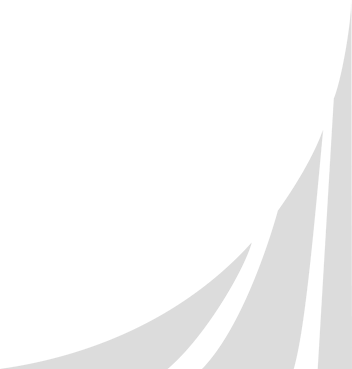 24
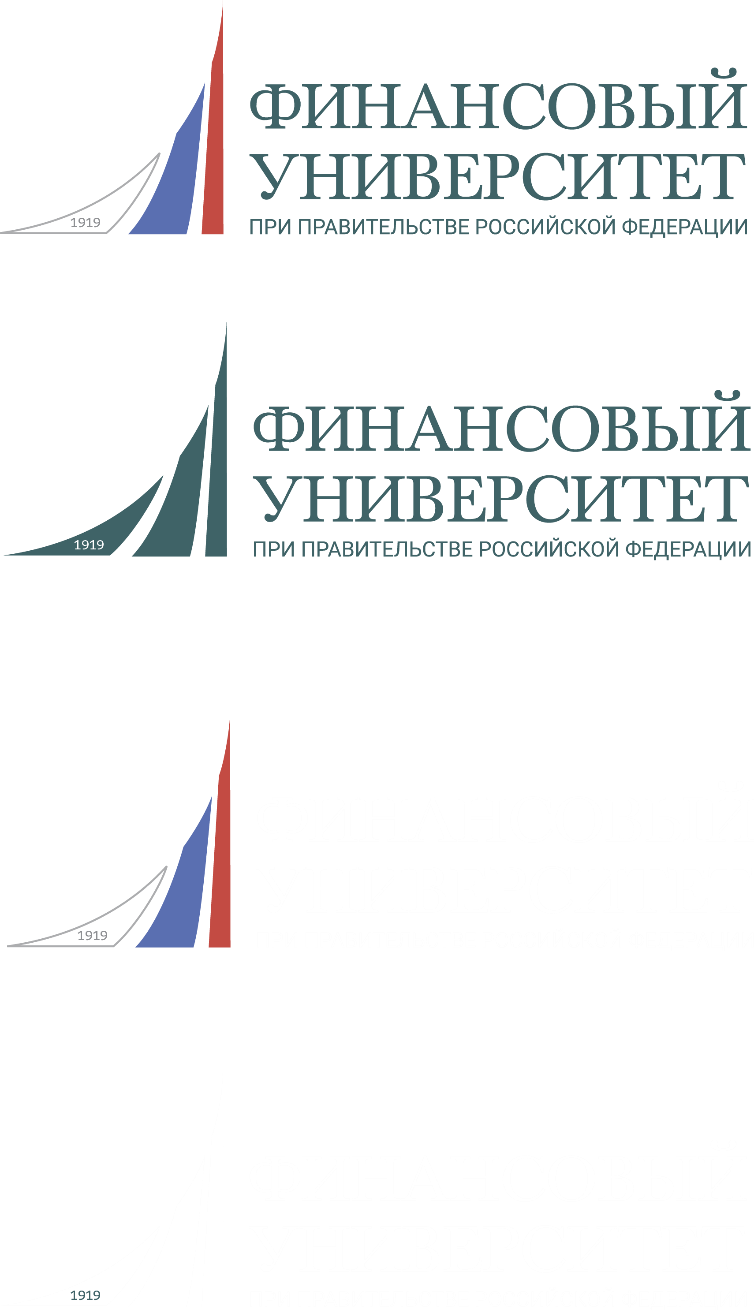 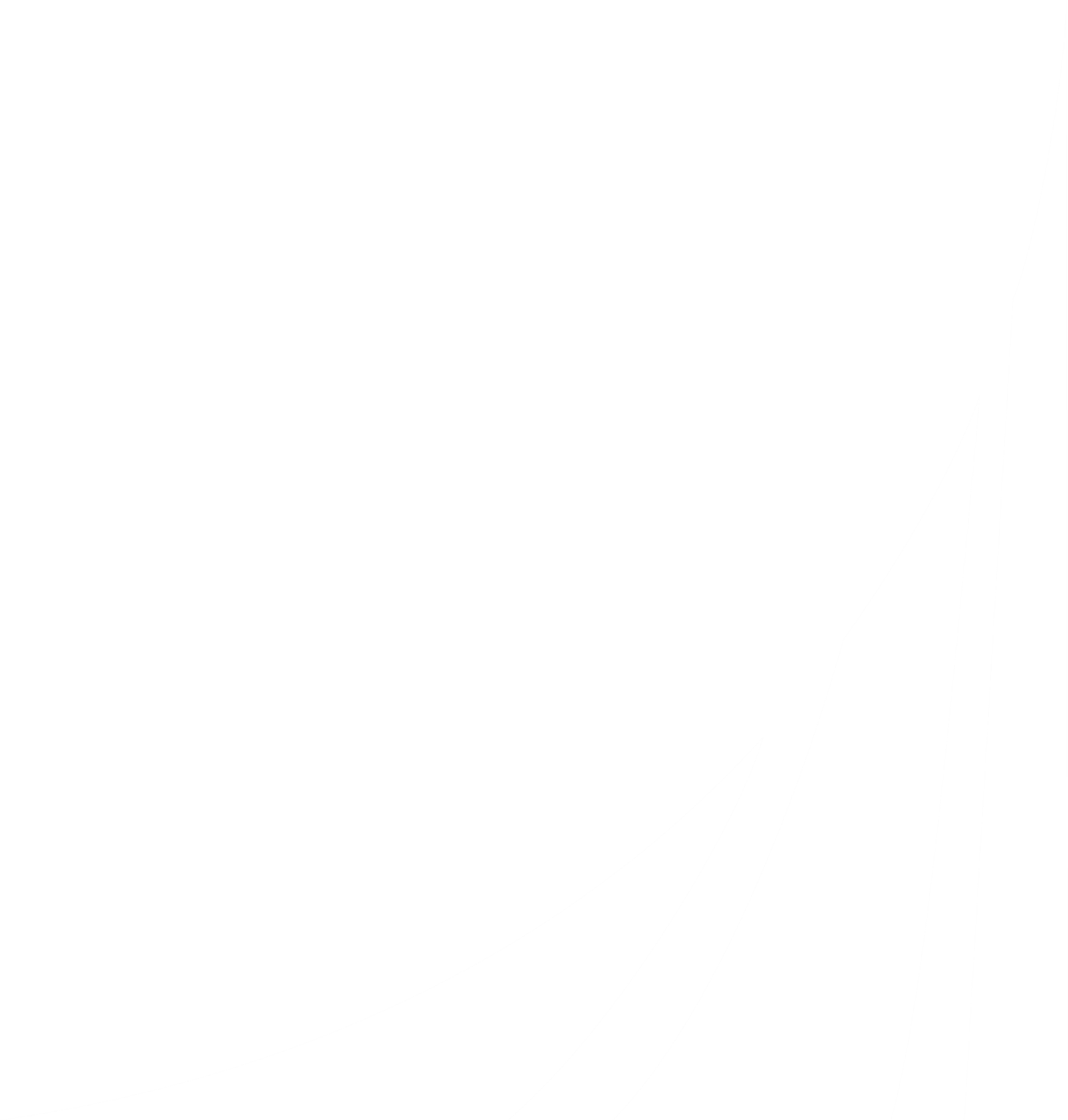 Доклад окончен